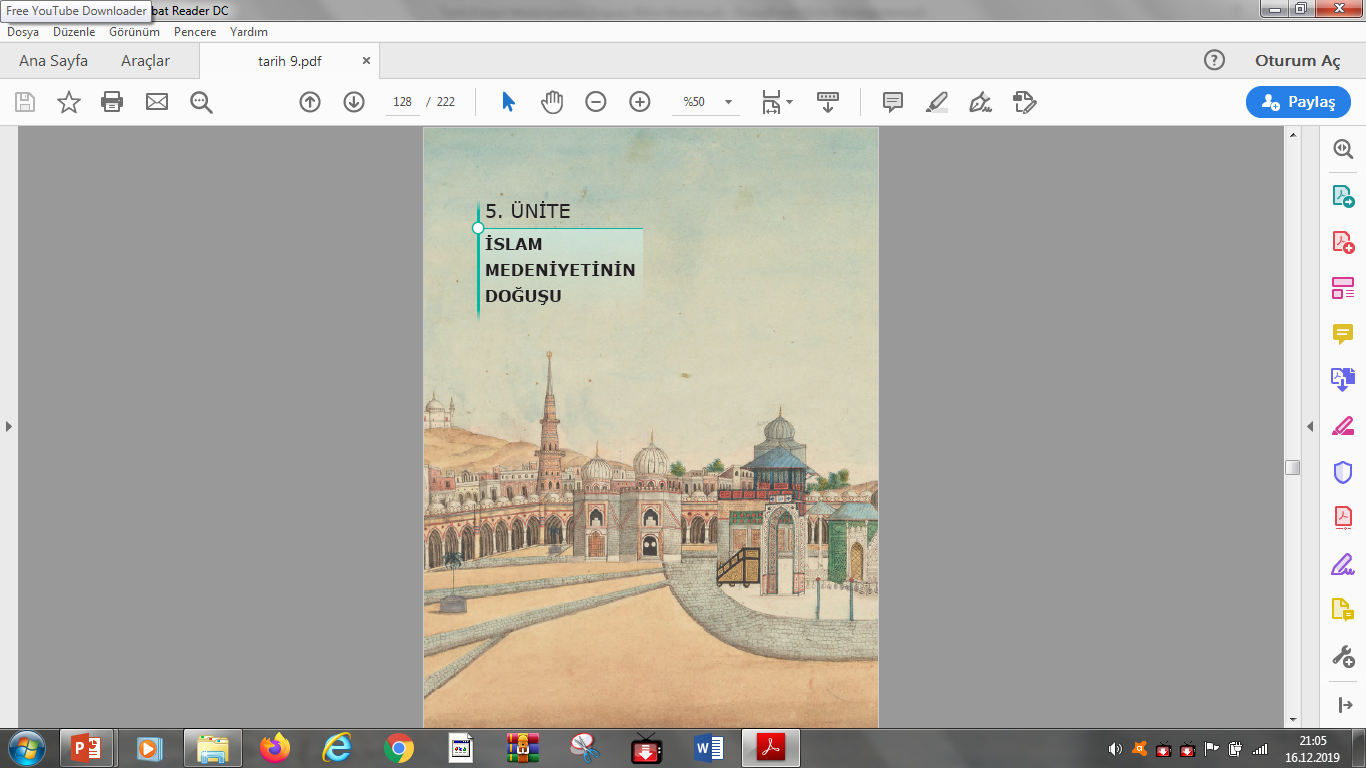 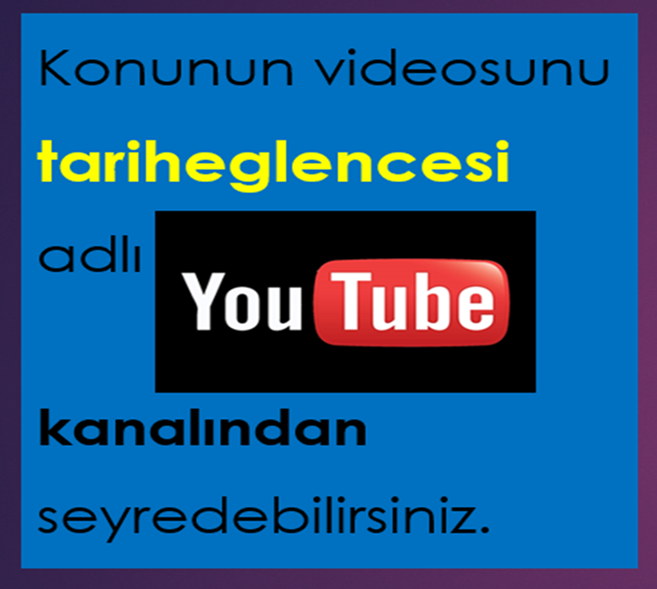 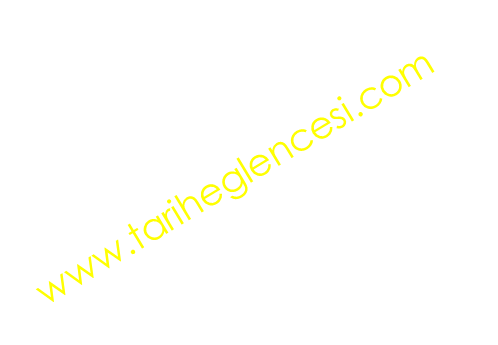 TARİH 9
ARİF ÖZBEYLİ
5.5 BİLİM MEDENİYETİ
İslam medeniyetinin en önemli özelliği bilgi medeniyeti olmasıdır. Hz. Muhammed’in peygamberliği ve Kur’an öğretileriyle birlikte Müslümanlar, bilime teşvik edildi. Kur’an sadece iman ve ibadetlerden bahseden bir kitap değildir.
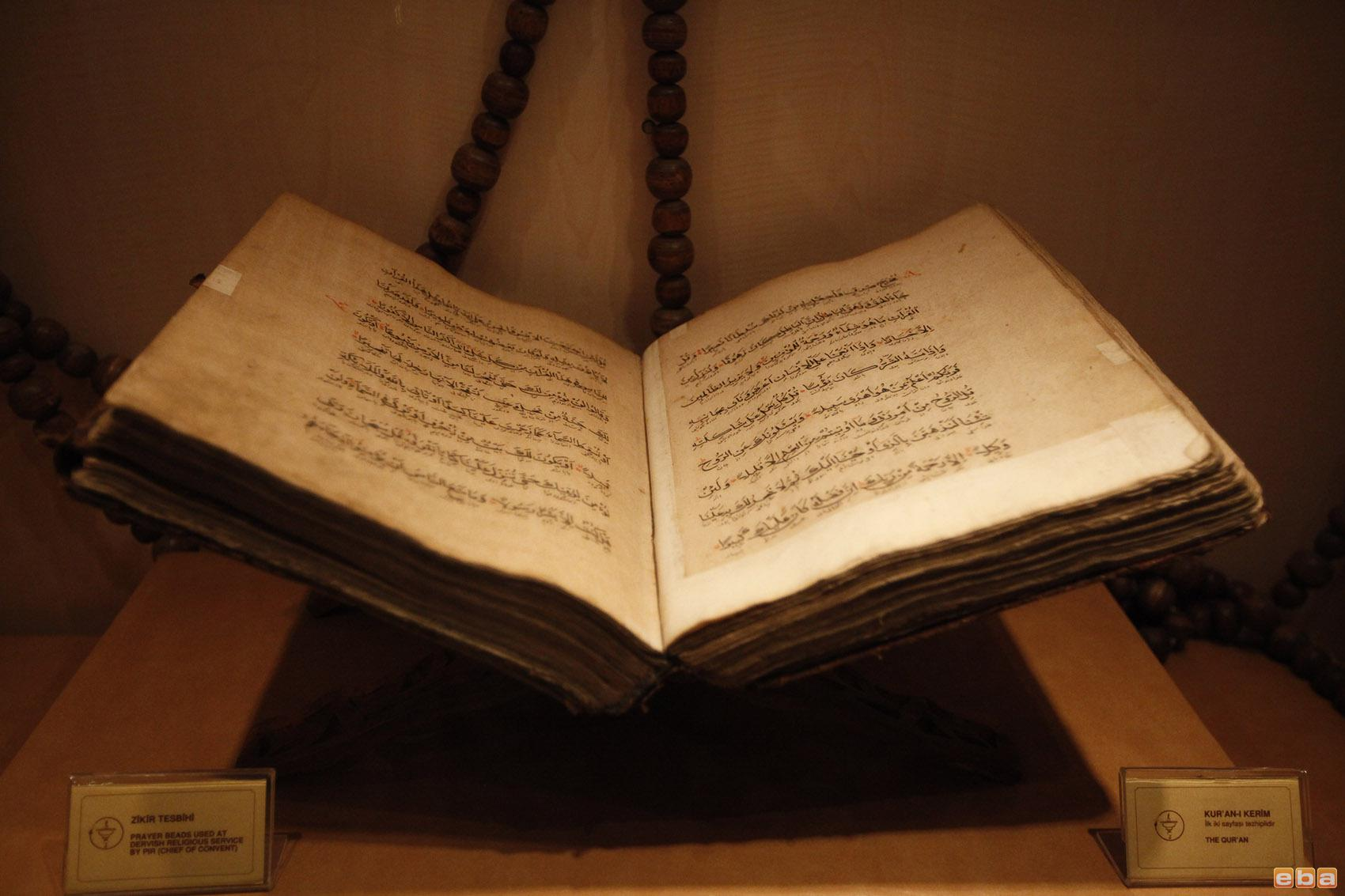 “Hiç bilenlerle bilmeyenler bir olur mu? (Zümer, 9)” diyen Kur’an; bal arısından güneşe, denizlerden yıldızlara Müslümanların dikkatini çekerek yüzlerce ayetin sonunda “Düşünmez misiniz?”, “Akletmiyor musunuz?”, “Bakmaz mısınız?” gibi uyarılarla insanları düşünmeye çağırmıştır. “Rabbinin adıyla oku! (Alak, 1)” ayetiyle Kur’an, insanlara rehber olmak üzere indirilmiştir.
Hz. Muhammed, Kur’an’ın okunması, dinin temel gereklerinin öğrenilmesi gibi konuları ön plana almış eğitim-öğretim ve bilime önem vermiştir. Bedir Savaşı’nda ele geçirilen esirlerden, Müslümanlara okuma-yazma öğretenlerin serbest bırakılması, Hz. Muhammed’in eğitime verdiği önemin bir göstergesidir. Hz. Muhammed’in tıp tahsili için Müslümanları hatta henüz Müslüman olmayanları da o günün en önemli bilim merkezi olan İran’daki Cündişapur’a göndermesi bilime verdiği önemin bir başka kanıtıdır.
Hz. Muhammed‘in başlatmış olduğu eğitim-öğretim faaliyetleri, Dört Halife Dönemi’nde de devam etmiştir. Bu dönemde küttab adı verilen ilköğretim seviyesindeki kurumlarda, mescidlerde ve camilerde ilim öğrenimine devam edilmiştir. Cami ve mescitler, İslamiyet’in ilk devirlerinden günümüze kadar İslam toplumunun eğitim kurumları olarak faaliyet göstermiştir
İlimlerin Sınıflandırılması
İslam dünyasında düşüncenin ve bilimin ortaya çıkışının dinî, siyasi ve sosyal nedenleri vardır. Özellikle Hicret’ten sonra, İslam Devleti kurulunca çeşitli dinî meseleler ve toplumsal ihtiyaçlar ortaya çıktı. Hz. Muhammed hayattayken sorunlara ya doğrudan kendisi cevap veriyor ya da sorunları vahiy yoluyla çözüyordu.
Hz. Muhammed’in vefatından sonra Suriye, Irak ve İran gibi geniş toprakların İslam Devleti’ne katılması; vergi ve arazi hukuku, savaş esirlerinin durumu gibi yeni sorunları ortaya çıkarmıştır. Fethedilen bölgelerde İslam’ın yayılması; dinin nasıl ve hangi araçlarla anlatılacağı, toplumsal hayatın nasıl yaşanacağı gibi meseleleri gündeme getirmiştir. Bu nedenle Müslümanlar, bütün yönleriyle Kur’an’ı incelemeye ve Hz. Peygamber’in söz ve davranışlarını tespite girişmiştir.
Bu çalışmalarla naklî ilimler ortaya çıkmaya başlamıştır. Sahabelerin Kur’an öğretme faaliyetleri, tefsir ve fıkıh ilimlerine kaynaklık etmiştir. Abbasi halifelerinin, Latince ve Süryaniceden Arapçaya çevirttiği eserler ile İslam medeniyetinde farklı bilimler ortaya çıkmıştır. İslam coğrafyasının genişlemesiyle ortaya çıkan ihtiyaçları gidermek için matematik, fizik, kimya, astronomi, tıp, coğrafya, mühendislik gibi ilimlerle de uğraşılmıştır.
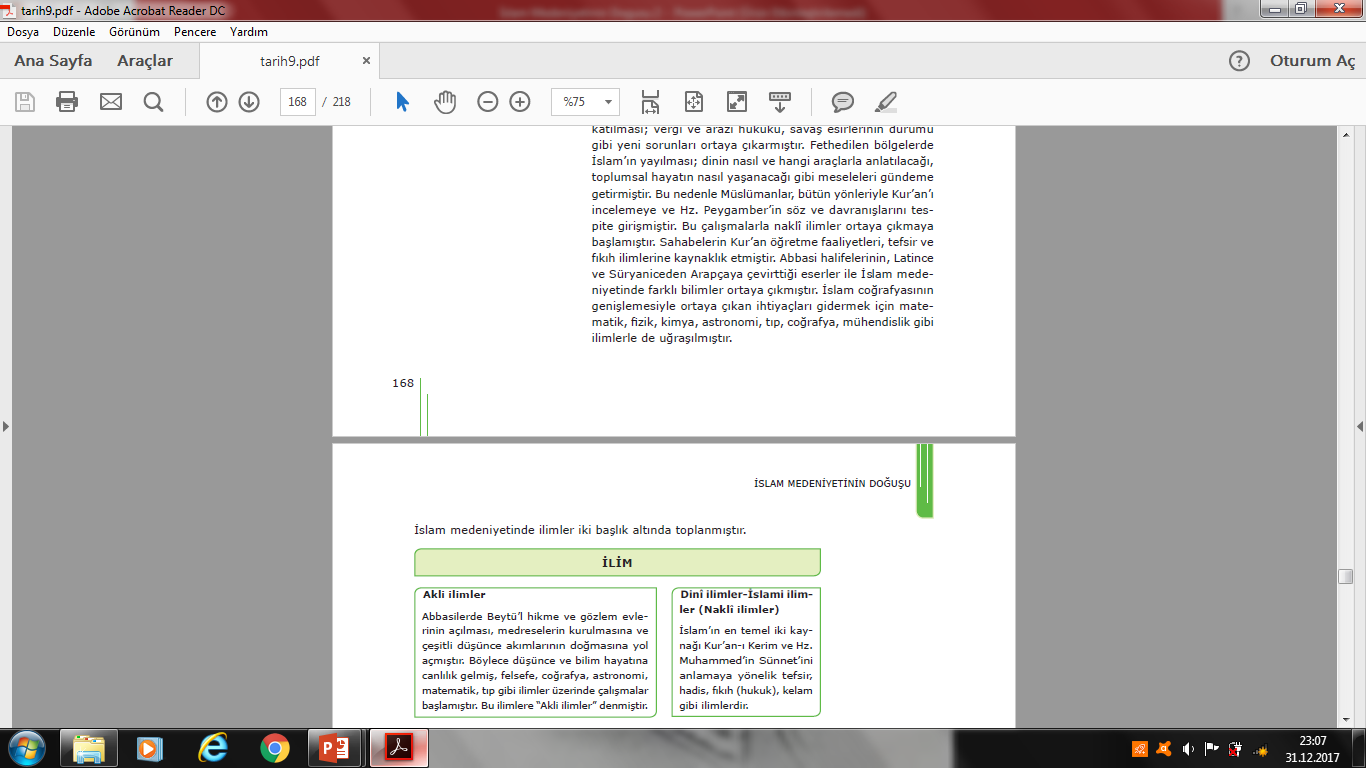 İslam Âlimlerinin İlme Bakışları
XII. yüzyıla kadar İslam âlimleri matematik, fizik, astronomi, kimya, biyoloji, tıp ve felsefede çok yönlü bir araştırma çabası içinde olmuşlardır. Müslümanlar, bir yandan Eski Yunan ve Hintli düşünürlerin eserlerini incelemiş diğer yandan da bilimde farklı yaklaşım ve metotlar geliştirmişlerdir.
İslam Âlimlerinin Avrupa’ya Etkisi
İslamiyet; Mısır, Sasani, Türk, Yunan, Hint gibi medeniyetlerin yaşadığı alanlar üzerinde yayılmıştır. Müslümanlar bu medeniyetlerin bilginlerini tanımışlar, eserlerini tercüme etmişler, sosyal kurumlarını incelemişlerdir. Müslümanlar; inançlarını, düşüncelerini, keşiflerini, tespitlerini bu birikime ekleyerek onu kendi kültür potasında eritmiş ve ona İslam medeniyeti denilen yeni bir kimlik kazandırmıştır. İslam medeniyetinde gelişen bilim ve bilim anlayışı, sadece İslam dünyasını değil bütün insanlığı aydınlatmıştır.
Avrupa’nın İslam medeniyetinden etkilenmesi Haçlı Seferleri, Akdeniz ticaretinin gelişmesi, İslam fetihleri, İspanya’da kurulan medreseler, tercüme faaliyetleri gibi gelişmeler sayesinde olmuştur. İslam dünyasındaki bilimsel gelişmelerden etkilenen Avrupa’da, IX ve X. Yüzyıllardan itibaren bilim adamları yetişmeye başlamıştır. Aynı yüzyıllarda Müslüman bilginlerin eserleri, başta Avrupa’nın bilim dili olan Latince olmak üzere İbranice ve zaman zaman da yerel dillere çevrilmiştir.
Bu çalışmalar Avrupa’da, Rönesans ve Reform hareketlerinin başlamasına zemin hazırlamıştır. İslam medeniyetinin Batı’ya etkisi, aralıksız olarak XVIII. Yüzyıla kadar devam etmiştir. Batı’nın bugünkü bilimsel ve teknolojik ilerlemesinde İslam bilimi ve düşüncesinin etkisi vardır. İmam Gazali, İbn-i Rüşd, İbn-i Sina, Farabi, Kindî, Birûnî, Tûsî, El-Cezeri gibi âlimler, çağdaş Batı medeniyetini etkilemiş ve isimleri günümüze kadar gelmiştir
Tarih Yazılısından İlginç Cevaplar
Soru: Kerbela olayı nedir?Önemi nedir?
Cevap: Mekke’de bulunan putperestlere Hz. Hasan Hüseyin’i ve peygamberimizin ailesini bir yemeğe davet etmişlerdir. Fakat bu Müslümanlar için hazırlanmış bir pusu idi. Müslümanlar ile putperestler arasında büyük bir çatışma olmuş ve Hasan Hüseyin’in başını kesmişlerdir.
Tarih Yazılısından İlginç Cevaplar
Bağdat,Tarık bin Ziyad, El-Emin,Selman-ı Farisi kelimelerinin geçtiği tarihi bir cümle kurunuz.
Bağdat’a gitmek istiyorum.
Rüyamda Tarık bin Ziyad’ı gördüm.
Babam bedevilerle ilgili birçok olay anlattı.
Bugün derste Selman-ı Farisi’yi işledik.
Bir gün Haccac-ı Zalim şen tabiatlı, temiz itikatlı Kümeyl bin Ziyad’ı ihanet suçuyla, bir azap ve ceza ile bağlatıp meclisine getirir ve :
   -Benim hakkımda niçin yakışıksız sözler söyledin ve beddua eyledin ? der. Kümeyl inkar eder.
Haccac:
   -Filan bağda, filan ve filanla otururken beni andığınız vakit sen “Allah’ ım sen onun yüzünü karart, boynunu kes ve kanını dök” demedin mi?
- Evet, ben o bağda, asma üzerinde, tam karşımda salkım koruk görüp ona baktım ve bu sözleri söyledim. Benim muradım koruğun durumu idi. Yoksa mü’minlerin emirine sövmek değildi, der.
     Haccac’a Kümeyl’in cevabı hoş gelip onu bağışladı.
48. Müslüman Arapların başka kavimler üzerinde üstünlük
kurma çabası Emeviler zamanında en üst düzeye
ulaşmıştır. Bu duruma tepki olarak Emeviler zamanında
başlayan, Abbasiler zamanında güçlenen
ve İslam dünyasının çeşitli halklarının kendi kimlik
arayışlarını kamçılayan “Şuubiye” adı verilen bir akım
doğmuştur.
Aşağıdakilerden hangisinin bu akımın sonuçlarından
biri olduğu savunulamaz?
A) İslam ülkelerinde farklı kültürlerin gelişmesi
B) Halkların kendi tarihine, diline ve sanatına sahip
çıkması
C) Müslüman halklar arasında sürtüşmelerin çıkması
D) İslamiyet’in yayılmasının hızlanması
E) Halkların etnik yapılarıyla ilgili araştırmalar yapılması
2005-1
1. Emevi hükümdarlarından Abdülmelik zamanına kadar,
İslam ülkelerinde resmi yazışmalar o ülkenin
diliyle yapılırdı. Abdülmelik bütün İslam ülkelerinde
resmi dilin Arapça olmasını istemiştir.
Abdülmelik’in bu tutumunun,
I. Arapça’nın İslam ülkelerine yayılması,
II. Arapça dışındaki dillerin kullanım alanının daralması,
III. Arapların toplumda ayrıcalıklı hale gelmesinin
önlenmesi
durumlarından hangilerine ortam hazırladığı savunulabilir?
A) Yalnız I B) Yalnız II C) Yalnız III
D) I ve II E) II ve III                                2006-1
Tarih Yazılısından İlginç Cevaplar
Soru: Kurtuba neresidir?
Cevap: Endürüst Emevi devletinin başkenti.
Soru: Medeni nedir?
Cevap: Akıllı uslu anlamındadır.
Cevap: Medeni=Durumu
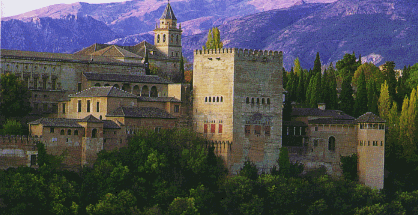 “1300’lü yıllarda Gırnata (Granada)’da Yusuf Ebu’l Hallac tarafından yaptırılan, bir üniversitenin giriş kapılarından birinin nefis kitabesinde şunlar okunmaktadır;
“Dünya hayatı şu dört şey üzerinde dayanıp durur.”
1-Hikmet sahiplerinin taşıdığı ilim;  2-Yetkili kimselerin göstereceği adalet;  3-İyi ve salih kimselerin duası;
4-Yiğitlerin cesareti;
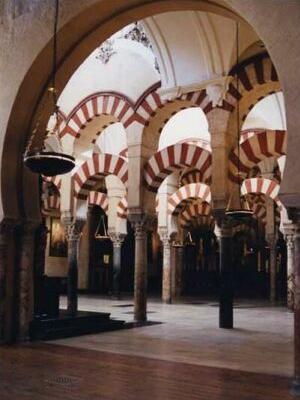 Samarra
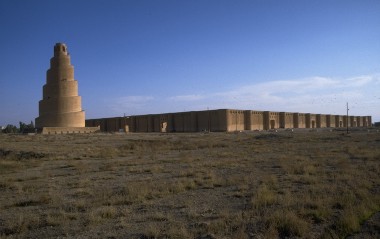 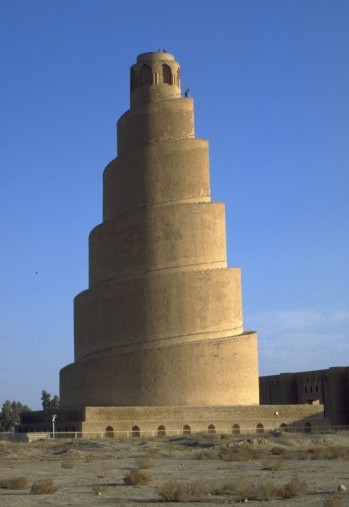 Harun Reşit’in zamanında bir deli tanrılık davasına kalkışır. Ve  halk arasında gezerek “Alemin Huda’sıyım” diye söyler. Tutup Harun Reşit’in huzuruna getirirler. Harun, deliyi söyletip özüne sözüne bakar ve deliyi imtihan eder.
-Geçen yıl da biriniz akılsızlık edip peygamberlik davasında bulundu, emir ettik idam edip boynunu vurdular, der.
Deli:
  -Ey benim makbul kulum, iyi etmişsin ve sevap yoluna girmişsin. Çünkü o yalancıya ben daha peygamberlik vermemiş ve risaletle göndermemiştim.
İslam Medeniyetinin Temelleri
İslamiyeti kabul eden milletlerin kendi kültürlerini ,İslamiyet’le yoğurarak meydana getirdikleri, değer hükümleri ve iman ilkeleri İslam medeniyetinin temellerini teşkil etmektedir. Bunlar İslamiyet’ in kutsal kitabı Kur’ an’ın temel hükümleridir.
Halife Harun Reşit ,İmam Ebu Yusuf’ u zamanın temyiz mahkemesi reisliğine getirmişti. Adamın biri ona bir soru sordu ve bilmiyorum cevabını aldı. Adam;
-Nasıl bilmezsin, bir de devlet hazinesinden maaş alıyorsun, diye çıkıştı. Ebu Yusuf’ta şöyle cevap verdi;
-Kardeşim, bize bildiğimiz şeylere maaş veriliyor. Eğer bilmediklerimiz için bir ücret alsaydık devletin hazinesi yetmezdi.
İslam Medeniyetinin Oluşmasında Diğer Medeniyetlerin Tesiri
Eski Yunan, Hint, İran ve Roma eserlerinden yararlanılmıştır.Süryaniler aracılığıyla Eski Yunan eserleri Arapça’ya tercüme edildi. Hindistan’dan astronomi ve matematik,İran’dan edebiyat ve güzel sanatlar alanında faydalanıldı. Müslümanlar bu eserleri aynı şekilde taklit etmemişler kendi düşünce ve kültürel özelliklerine göre yeni şeyler eklemişler ve kendilerine has İslam Medeniyetini meydana getirmişlerdir.
İslam Medeniyetinin Diğer Medeniyetlere Tesiri
İslam Medeniyeti en çok batıyı etkilemiştir. Bilhassa Endülüs Emevileri aracılığıyla Avrupa’ya taşınmıştır.Pek çok eser Latince’ye tercüme edilmiştir.Haçlı seferleri de önemli bir araçtır;batının İslam Medeniyetini tanımasında. Bu sebeple Rönesans’ın gerçek öncülerinin Müslümanlar olduğunu söylersek abartmış olmayız. Bugün batıda bilimsel kökenli pek çok Arapça kelime vardır;Latice’ye geçmiş. 16.-17.yüz-yıllara kadar batıdaki okullar-da İbn-i Sina’ nın tıp kitapları okutuluyordu.
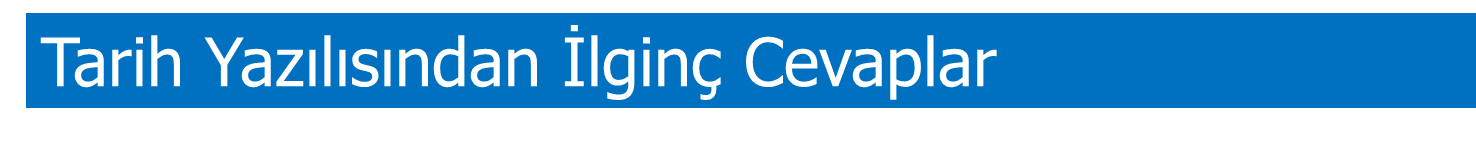 Soru: İslam Medeniyeti Avrupa’ya nasıl taşınmıştır?
Cevap: Türklerde olan kılıçlı tarkanların Avrupa’ya şövalye olarak geçmesi.
Soru: İslam Medeniyeti Avrupa’ya hangi yollarla taşınmıştır?
Cevap: İbn-i Sina’nın kitap çıkarması ve bu kitabın Avrupa’da satması.
Batı dillerine geçmiş bazı Arapça kelimeler:                 Admiral,Alkohol,Amalgam,Arsenal, Artischocke, Atlas, Benzin, Benzol, Borax, Cafe,Chiffre,Diwan, Dragun, Gitarre, Gala,Ingwer,Koffer,Magazin, Merinoschaff, Natron,Orange,Raket, Safari, Schirokko, Sterling, Trafik, Waran, Zenit, Zucker v.b gibi daha yüzlerce kelime.(Avrupa’nın Üzerine Doğan İslam Güneşi, Dr.Sigrid Hunke )
Kar yaza kalmaz, yeşil güze kalmaz.
 
Dede Korkut
Hammad er-Ravi’ye ;
-Artık bu ilimlere doymayacakmısın? diye sorulmuştu.
Şu cevabı verdi:
-Ne yapalım, var kuvvetimizi harcadık, ilmin nihayetini bulamadık.

Bir hikmet erbabı, ilmi sevmekle beraber yaşının büyük olmasından dolayı utanan bir ihtiyara, şu ikazı yapmıştı :
-Ey kişi, ömrünün sonunda, ömrünün evvelinden daha faziletli bir halde olmaktan mı utanıyorsun ?
Bugün,kapıya gelmiş bir Tanrı misafiridir : O, hemen konacak ve yarın göçecektir. 

Hasan Basri
tariheglencesi
Kanalımıza abone olarak destek olabilirsiniz.